Ситуационный классный час
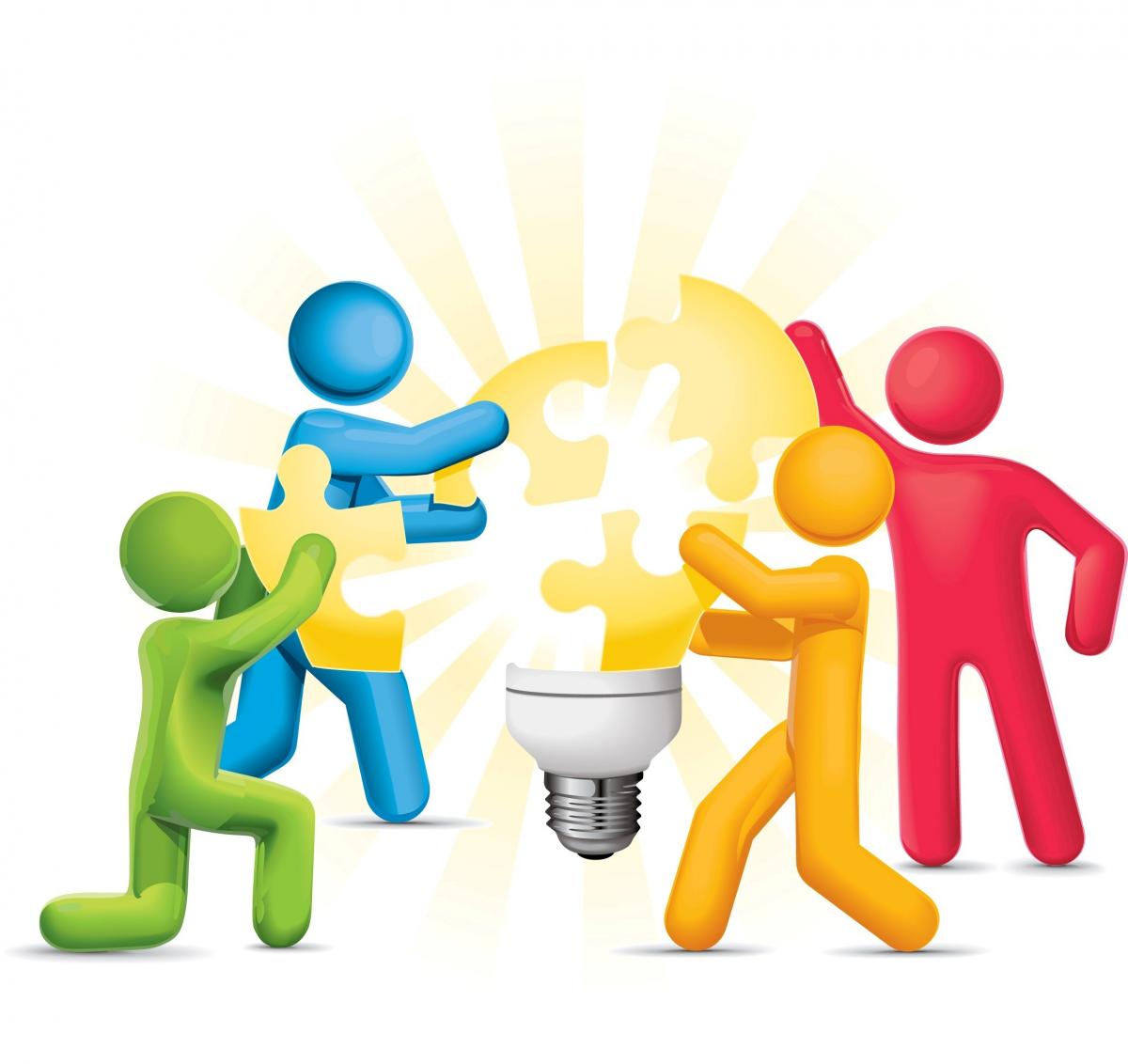 «Итоги учебного года»
Цели классного часа
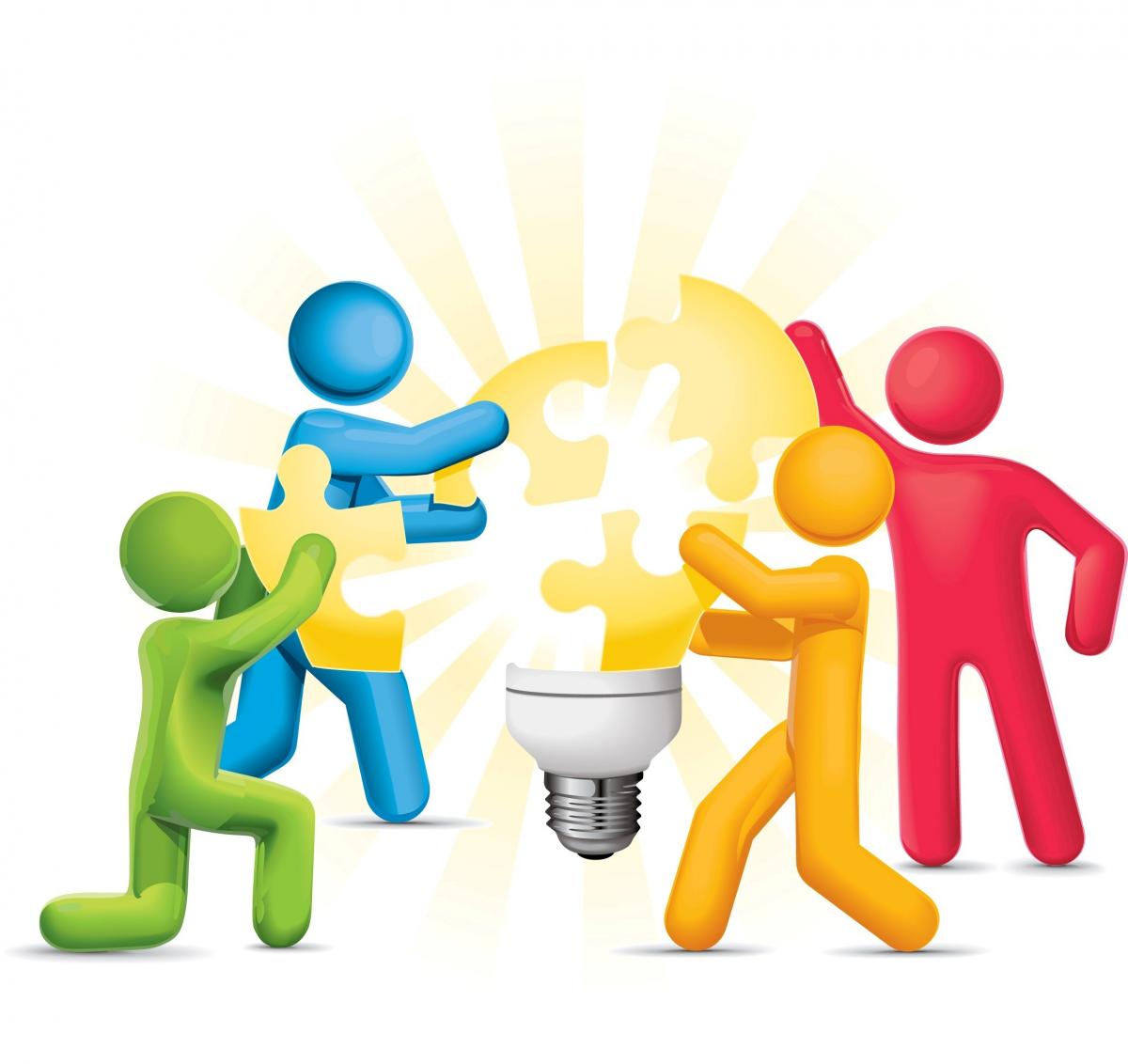 провести самоанализ и самооценку учебных достижений
определить пути преодоления
причин
оценить результаты участия в воспитательных мероприятиях
установить причины, мешающие личностному развитию
Обсуждение вопросов:
Удовлетворены ли вы своими результатами, почему?
Что каждому из вас мешает улучшить свои учебные результаты?
Что может помочь вам улучшить результаты?
провести самоанализ и самооценку учебных достижений
Работа в группах
Существуют две точки зрения:
1) участвовать в общественной жизни класса и школы надо;
2) можно не участвовать в общественной жизни класса и школы.
оценить результаты участия в воспитательных мероприятиях
Выберите свою точку зрения и докажите ее.
Дискуссия
Укажите 2-3 основные причины, мешающие вашей активности.
установить причины, мешающие личностному развитию
Дискуссия
Что надо делать, чтобы устранить указанные причины?
определить пути преодоления
причин
Что понравилось в сегодняшнем обсуждении, почему?
Рефлексия
Что не понравилось в сегодняшнем обсуждении, почему?
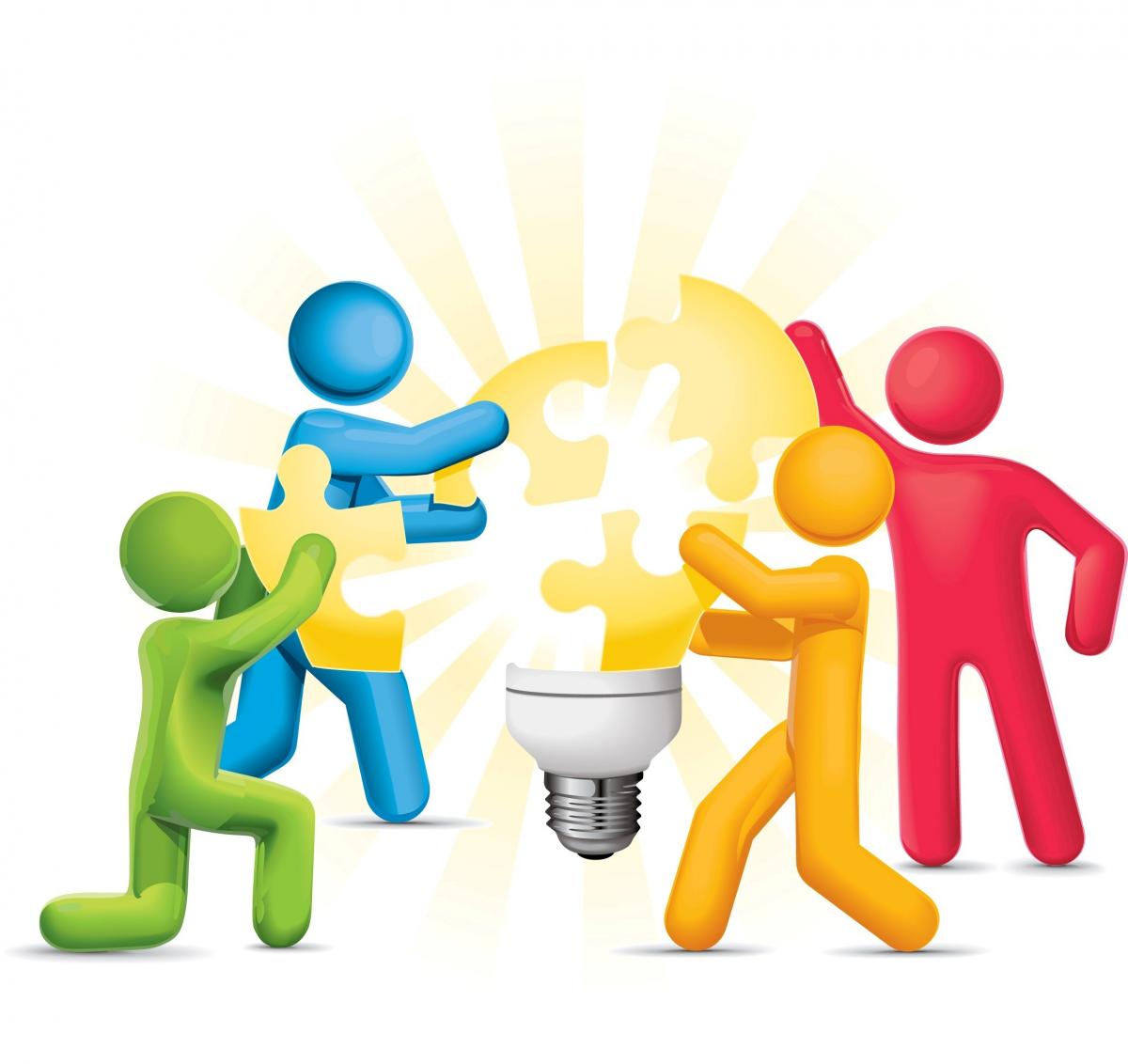 Что вы считаете полезным для себя в этом обсуждении и почему?
Свободный выбор
Каждый из вас хотел бы улучшить результат. Это естественное и хорошее желание. Но эту задачу решить трудно. 
Можно работать в новом учебном году так же и тогда трудно ожидать улучшения, но можно воспользоваться теми советами, которые здесь прозвучали. 
В таком случае, я думаю, результаты будут такими, какими вы хотите их получить.
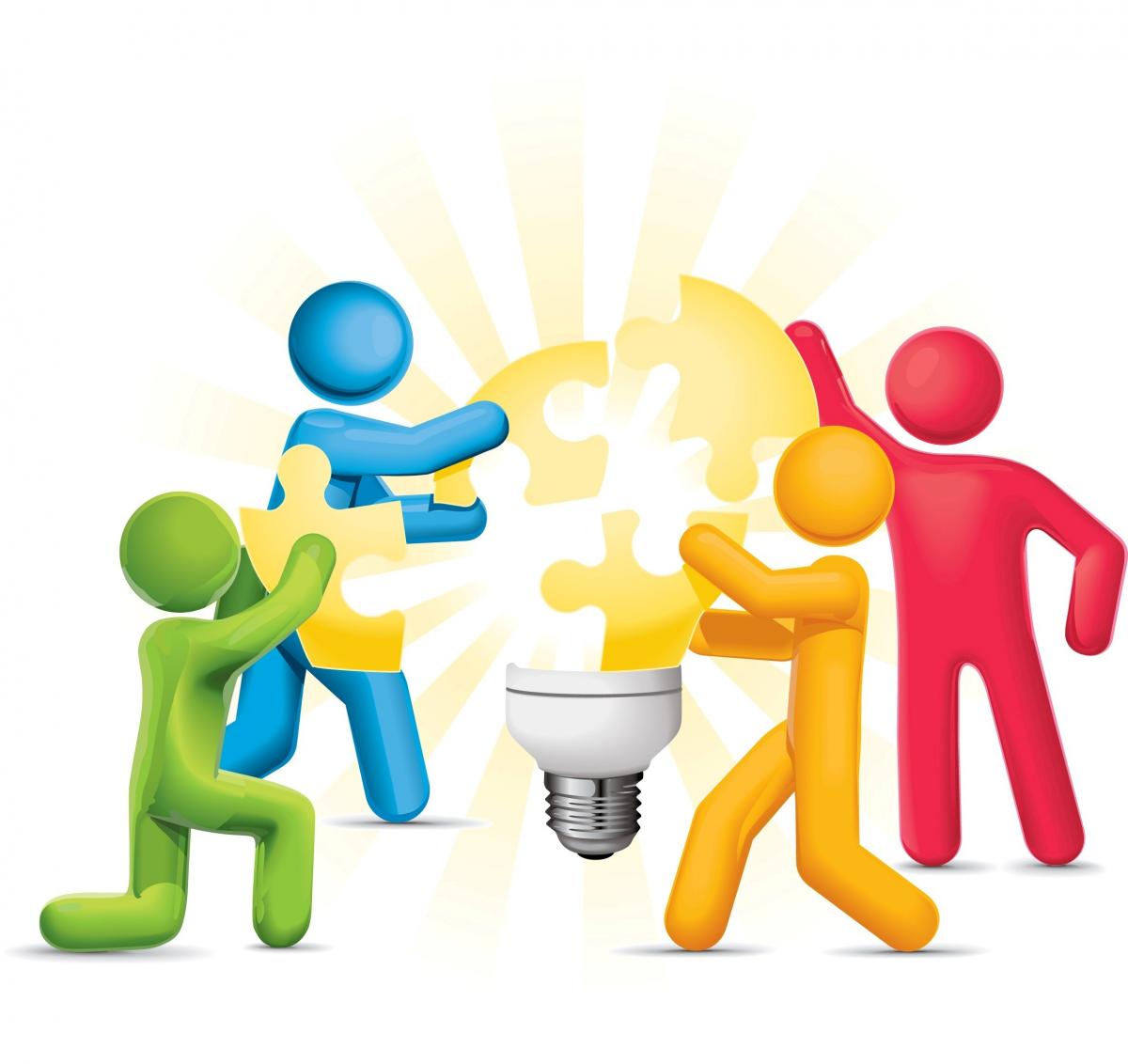 Желаю успехов!!!